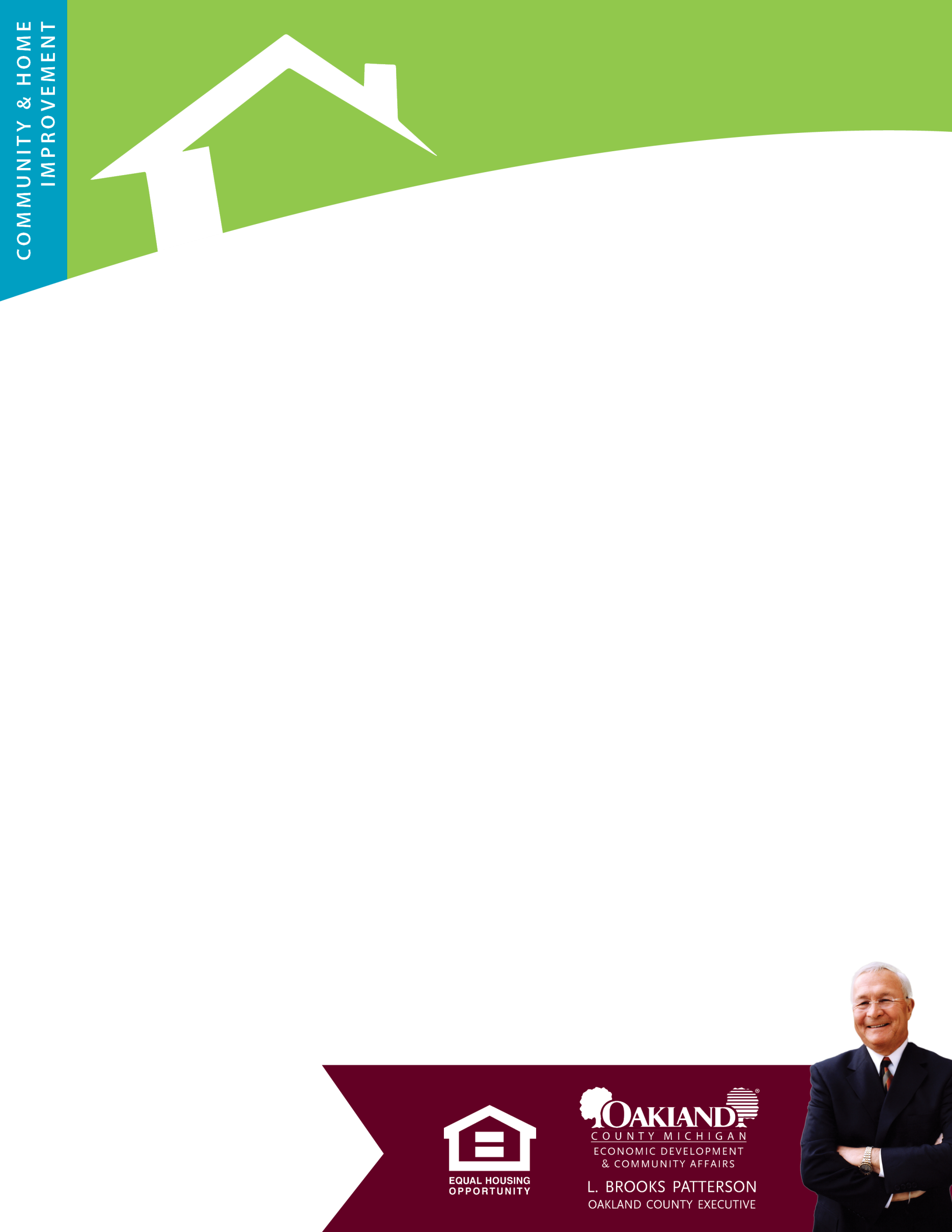 Oakland County
Community & Home Improvement Divsion
Consolidated Plan: PY 2016 - 2020
Focus Group - Housing Needs
Tuesday, May 19, 2015
9:00 to 11:00 AM 
Oakland County Executive Office Building Conference Center
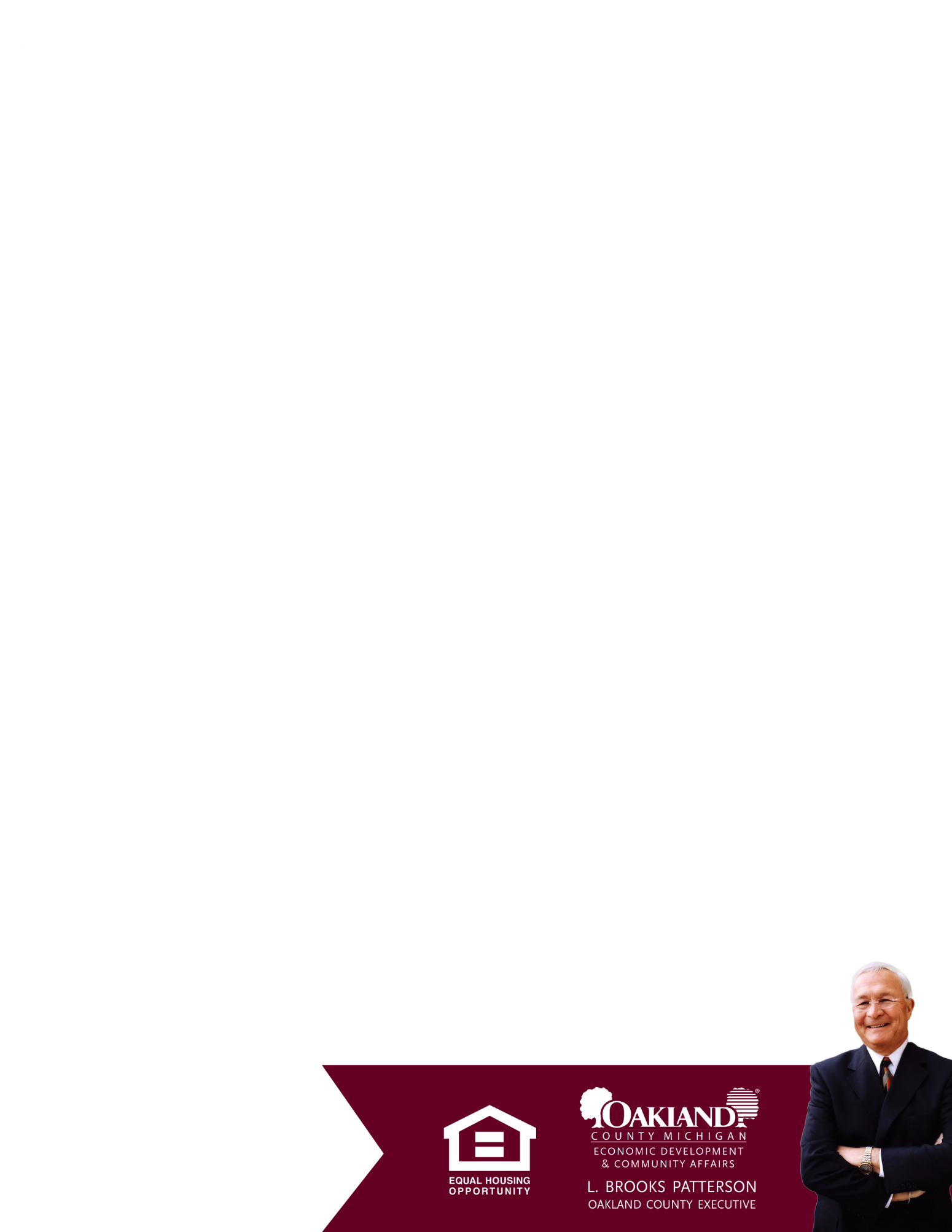 1
Focus Group - Housing
Oakland County Consolidated Plan: 2016-2020
Agenda

Welcome
Introductions
Needs Survey 
Consolidated Plan Process
Federal Resources at Work 
Eligible Activities 
Spending Priorities 
Discussion
Consolidated Plan Team
Oakland County Consolidated Plan: 2016-2020
Karry L. Rieth, Manager
(248) 858-5403 	riethk@oakgov.com

Carla Spradlin, Grant Comp & Program Coordinator
(248) 858-5312 	spradlinc@oakgov.com

Cherri Janeczek, Comm & Home Imp Specialist
(248) 858-1191 janeczekc@oakgov.com

Judy Young, CHI Coordinator
(248) 858-5309 youngju@oakgov.com

Renee Veres, Office Assistant II 
(248) 858-5407 veresr@oakgov.com
Priority Needs Survey
Oakland County Consolidated Plan: 2016-2020
Goals

Information Sharing
Identify Community Priorities
Collect Data
Alignment/Coordination
Public Input
 
Public Service Needs
Special Needs Services
Housing Needs 	
Homeless Needs
Public Facility Needs
Public Improvement Needs 
Infrastructure Needs
Other Neighborhood Needs 
Fair Housing Choice
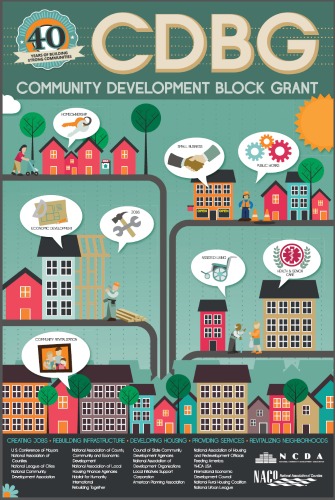 Introduction
Oakland County Consolidated Plan: 2016-2020
What is a Consolidated Plan?

Created by HUD - January 1995
Three grant applications in one Plan
Required every five years by HUD to be eligible for federal funds
Opportunity for input on spending priorities for next five years
Assessment of community needs 
Strategic Plan to meet the needs
Guiding document for allocating federal funds
Introduction
Oakland County Consolidated Plan: 2016-2020
Purpose of the Consolidated Plan

Plan and process to establish vision for 
housing & community development activities
Strategy for realizing HUD goals
Application for federal funds
Basis for assessing performance
Overview of the Consolidated Plan Process
Oakland County Consolidated Plan: 2016-2020
Citizen Participation Plan
Annual Performance Report (CAPER)
Needs Assessment
Consolidated Plan
Annual
Action Plan
Strategic Plan
Goals of the Consolidated Plan
Oakland County Consolidated Plan: 2016-2020
Extend and strengthen partnerships among:
All levels of government
The private sector
Nonprofit organizations

Quality of Life for low-income residents

Promote market-driven, leveraged, housing & 
community development planning
Anatomy of the Consolidated Plan
Oakland County Consolidated Plan: 2016-2020
Needs Assessment

Housing Needs
Homeless Needs Assessment
Non-Homeless Special Needs
Non-Housing Community Development Needs
Anatomy of the Consolidated Plan
Oakland County Consolidated Plan: 2016-2020
Housing Market Analysis

Housing Costs & Condition
Public & Assisted Housing
Homeless Facilities
Special Needs Facilities & Services
Barriers to Affordable Housing
Non-Housing Community Development Assets
Need & Market Analysis Discussion
Anatomy of the Consolidated Plan
Oakland County Consolidated Plan: 2016-2020
Strategic Plan

Geographic Priorities
Priority Needs
Affordable Housing
Homelessness
Other Special Needs
Non-housing community development plan
Barriers to Affordable Housing
Lead-based paint hazards
Anti-poverty strategy
Public Housing Initiatives
Baseline Data Analysis
Oakland County Consolidated Plan: 2016-2020
Data Types

Demographics
Housing Needs
Housing Supply
Economic Context
Special Needs
Anatomy of the Consolidated Plan
Oakland County Consolidated Plan: 2016-2020
Annual Action Plan
Resources
Activities to be undertaken
Geographic distribution
Homeless & other special needs activities
Other actions
Program-specific requirements

Certifications

Monitoring
Consolidated Plan Thresholds
Oakland County Consolidated Plan: 2016-2020
Citizen Participation
Citizen Participation Plan

Consultation & Coordination

Performance Measurement

Coordination & Collaboration with Planning Processes

Timing
Planning Timeline
Oakland County Consolidated Plan: 2016-2020
Consultation				April - June 
Needs Assessment/Housing Market 
Analysis/Strategic Plan			July - August
Annual Action Plan 			October - January 
Proposed Plan 			 	
	Publication				April 5, 2016	
	Public Hearing				April 20, 2016 
	Comment Period ends			May 20, 2016
Final Plan 
	Submittal to HUD			May 20, 2016
	Comment Period			June 20, 2016
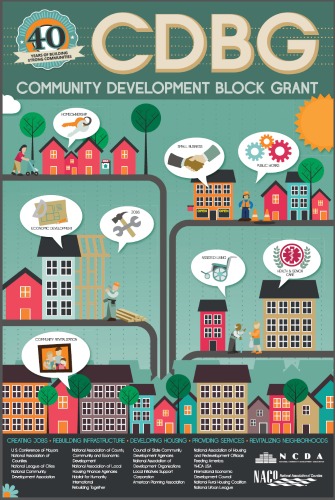 Federal Funds at Work
Community & Home Improvement Division (OCCHID)
In 1975, the Board of Commissioners voted to have the County participate in U.S. Department of Housing and Urban Development (HUD) programs 

OCCHID serves as Lead Entity

Mission Statement - Improve living conditions for low income residents through community revitalization, home improvement and public services

Since 1975 more than $290 million invested 

Program Year July 1 - June 30
Urban County/Community Partnership 
Community & Home Improvement Division (OCCHID)
Under 24 CFR 570.307(a) the County is responsible for:
Execution of the community development program
Following its Consolidated Plan
Meeting requirements of other applicable laws 
National Environmental Policy Act
Uniform Relocation Act
Fair Housing Act
Title VI of the Civil Rights Act of 1964
Sec. 504 of the Rehabilitation Act of 1973
Sec. 109 of Title I of Housing & Community Development Act of 1974
Americans with Disabilities Act of 1990
For affirmatively furthering fair housing
Federal Funds at Work
Community & Home Improvement Division (OCCHID)
The primary objective of HUD programs is to develop viable communities by providing low income residents with access to:
Decent Housing
A Suitable Living Environment 
Expanded Economic Opportunities
Regulations describe eligible activities and national objectives
24 CFR Part 570 (CDBG) 
24 CFR Part 92 (HOME)
24 CFR Part 576 (ESG)
Federal Funds at Work
Community & Home Improvement Division (OCCHID)
Entitlement Grants
 
Community Development Block Grant (CDBG) 
HOME Investment Partnerships Grant (HOME) 
Emergency Solutions Grant (ESG)

Competitive Grants 

Comprehensive Housing Counseling Grant

American Recovery Act Grants

Community Development Block Grant (CDBG-R) 
Homeless Prevention and Rapid Re-Housing (HPRP)
Neighborhood Stabilization Program (NSP 1 & 3)
Entitlement Grant Levels
Community & Home Improvement Division (OCCHID)
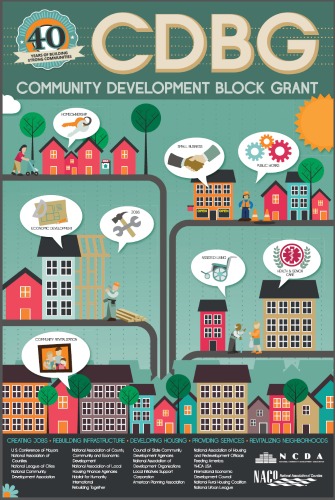 Community Development Block Grant (CDBG)
Community & Home Improvement Division (OCCHID)
Designed to develop viable urban communities by

Revitalizing neighborhoods
Improving community facilities & services
Expanding affordable housing & economic opportunities 

Projects must meet national objective

70% of funds must benefit low income 
residents or targeted areas
Income limits may be used for eligibility
Maximum income of 4 person HH = $54,150
Projects may address slum/blight
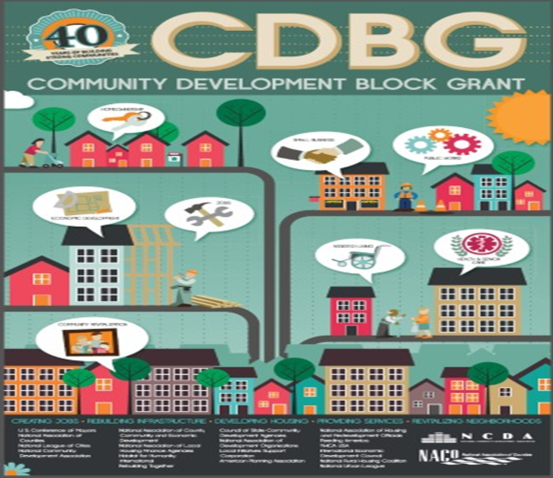 Oakland County Consolidated Plan: 2016-2020
CDBG Allocations PY 2011 - 2015
Total: $23,228,165
$10,764,288
$11,330,806
$6,798,491
$5,098,868
Oakland County HOME Consortium
Oakland County Consolidated Plan: 2016-2020
Lead Grantee
Oakland County (53 participating communities) 

Participating Grantees
City of Farmington Hills 
City of Royal Oak
City of Southfield
Township of Waterford
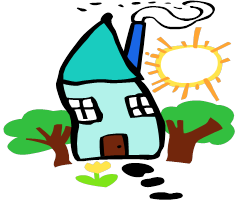 HOME Investment Partnerships Program (HOME) 
Community & Home Improvement Division (OCCHID)
Oakland County HOME Consortium designed to:

Provide decent & affordable housing to low income households
Expand the capacity of non-profit housing providers
Strengthen the ability of local governments to provide housing
Leverage private-sector funds
Oakland County Consolidated Plan: 2016-2020
HOME Allocations PY 2011 - 2015
Total: $8,751,152
$875,115
$1,312,673
$6,563,364
Emergency Solutions Grant (ESG)
Community & Home Improvement Division (OCCHID)
ESG helps homeless people move to independent 
living and keeps individuals and families from losing their homes by providing:

Emergency Shelter
Homeless Prevention
Rapid Re-Housing Services 
Homeless Management Information Systems
Administration
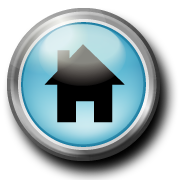 Oakland County Consolidated Plan: 2016-2020
ESG Allocations PY 2011 - 2015
Total: $1,459,591
$109,469
$109,469
$875,755
$364,898
Oakland County Consolidated Plan: 2016-2020
PY 2011 - 2013 Consolidated Annual Performance Report
Statutory Goals of the Consolidated Plan

Goal One: Create Decent and Affordable Housing
  
Goal Two: Enhance Suitable Living Environments
 
Goal Three: Promote Economic Opportunities
Oakland County Consolidated Plan: 2016-2020
Entitlement Funding History PY 2011 - 2015
Oakland County Consolidated Plan: 2016-2020
Eligible Activities: HOUSING
Acquisition of Real Property
Cleanup of Contaminated Sites 
Clearance and Demolition
Construction of Housing
Direct Homeownership Assistance
Disposition of Real Property
Housing Services
Lead-Based Paint/Lead Hazards/Testing Abatement
Operation/Repair of Foreclosed Property
Rehab: Acquisition 
Rehab: Administration – Direct Project Costs
Rehab: Energy Efficiency Improvements Property 
Rehab: Multi-Unit Residential
Rehab: Other Publicly Owned Residential Buildings
Rehab: Public Housing Modernization
Rehab: Single-Unit Residential 
Relocation 
Residential Historic Preservation
33
Oakland County Consolidated Plan: 2016-2020
Discussion
Questions:
What is the nature and extent of homelessness?
What are the resources available to meet the need?
What is the gap?
What is the extent of the need of housing for the special needs population?
Are there other needs/priorities missing?
Oakland County Consolidated Plan: 2016-2020
Discussion
Questions:
What are the most common housing problems affecting LMI households?
What household types are most affected?
Where are housing problems concentrated?
What are the market characteristics in these areas?
Assets/Opportunities in these areas?
What are strategies to address low income housing needs?
Community & Home Improvement Division (OCCHID) 
Data Needs
Housing Data
Housing Type	
Housing Units
Occupancy/Vacancy Rates

Housing Market
Homeownership	
Foreclosures
Rental Housing
Cost Burden

Household Characteristics 
Overcrowding
Housing Problems

Public Housing

Homelessness
Focus Groups
Oakland County Consolidated Plan: 2016-2020
Community Development 
Date: Thursday, May 21, 2015
Time: 2:00 to 4:00 PM 

Public Service 
Date: Tuesday, June 2, 2015
Time: 9:00 to 11:00 AM
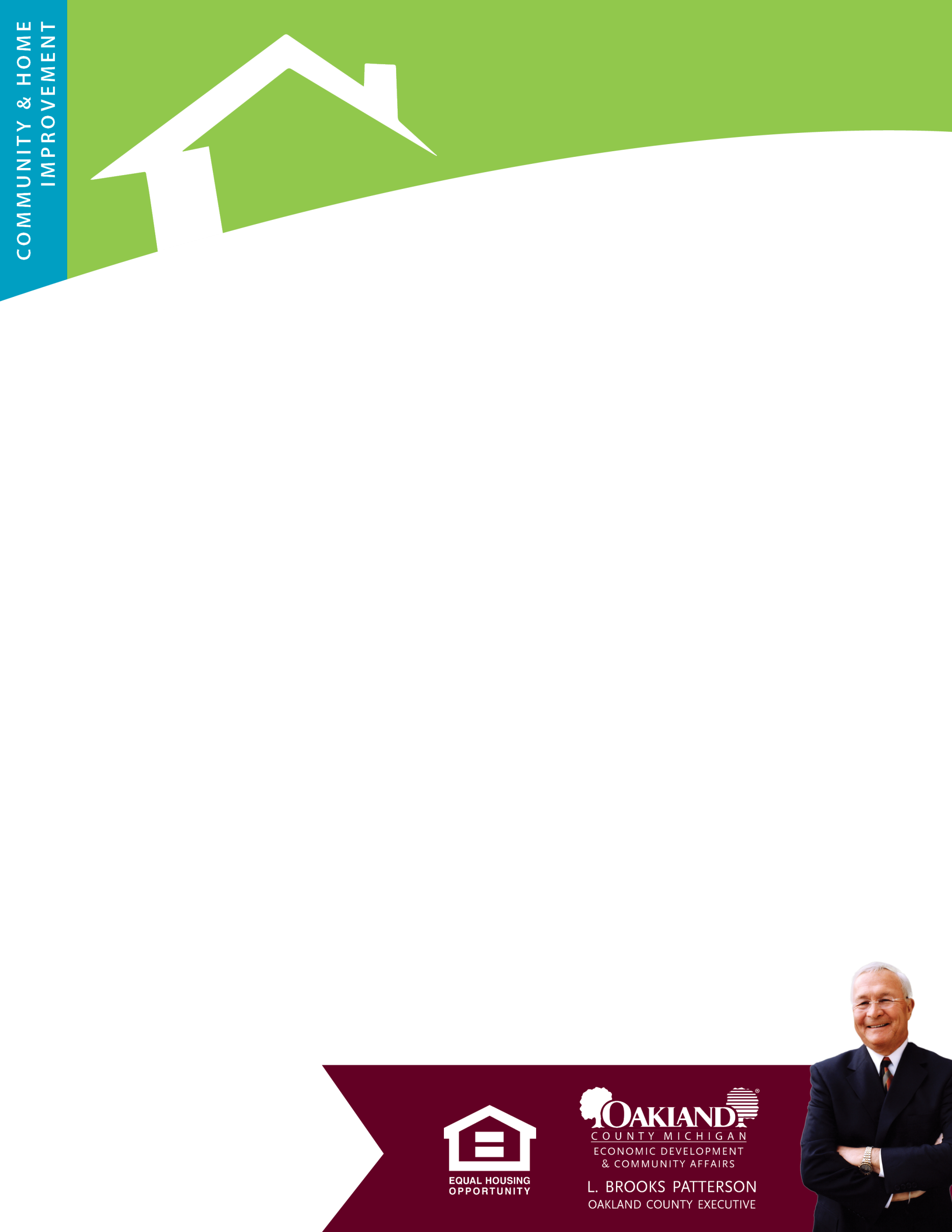 Thank You
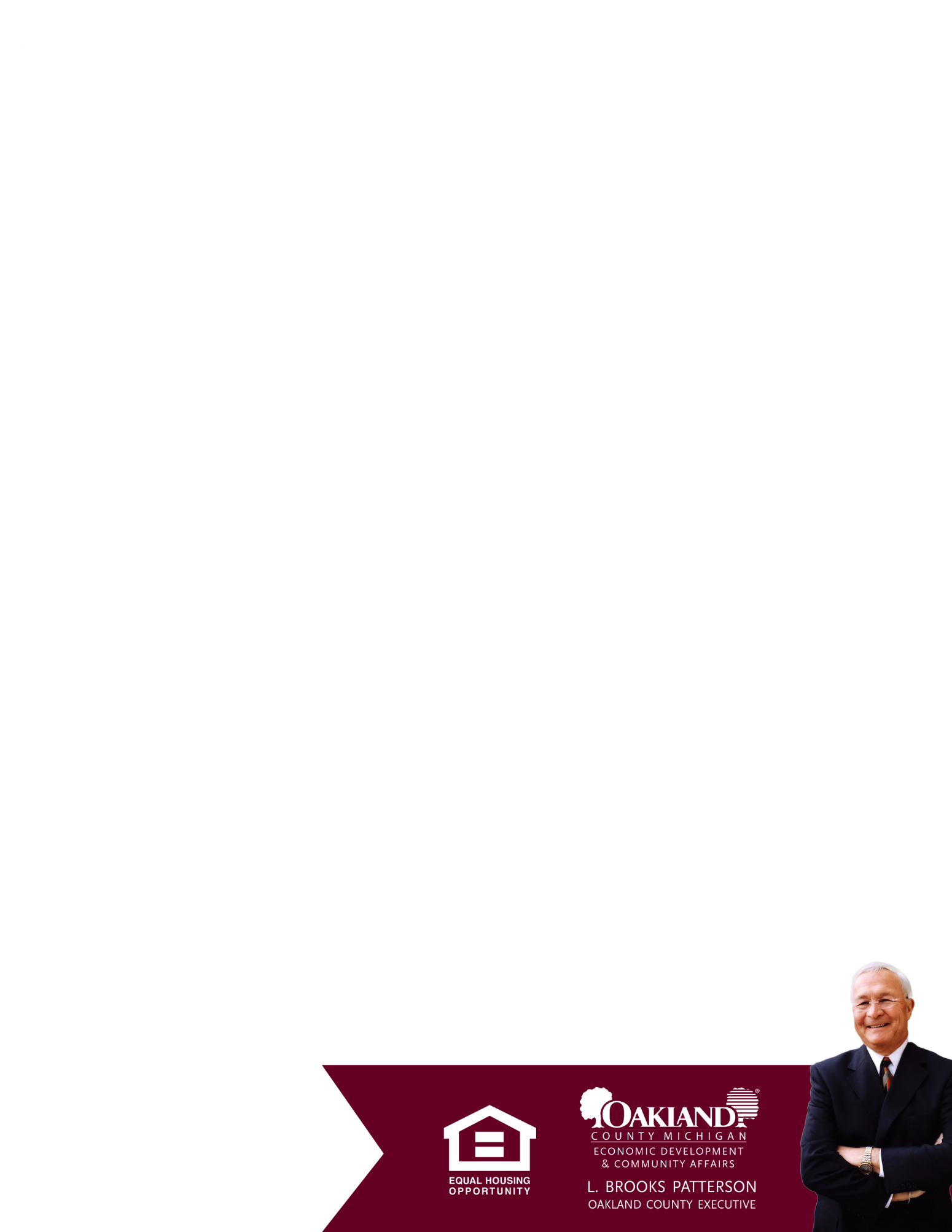 38
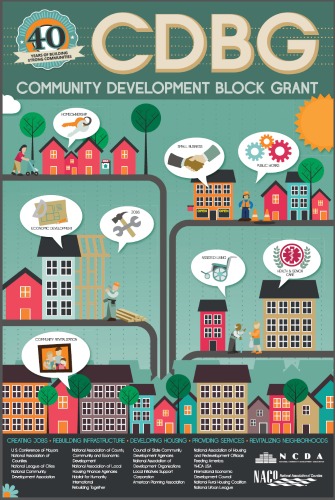